Skriva så fler förstårDeltagarmaterial
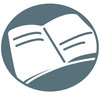 Formulera om meningarna så att de blir enklare att förstå
Det är viktigt att tillse att…
Vid mötet närvarade X och Y.
Kalles relation till sin mamma är sporadisk och Kalle har upplevt kontinuitetsbrott i relationen till sin pappa då de för närvarande inte har kontakt. 
Det finns inga avvikelser gällande Lisas tillväxt och BVC har ingen oro för Lisas hälsa.  
Samtal med föräldrarna sker på socialtjänsten.
…när Kalle har umgänge med sin modern.
Bedömning görs att föräldrarna tillsammans med nätverk har förmåga till att detta behov tillgodoses.
Insats som syftar till att ge stöd för att Lisa ska få kunskap om mammas psykiska ohälsa har övervägts. 
Utredaren har varit på hembesök hos Kalle och samtalat med honom samt fadern.
Utreda
[Speaker Notes: Utreda/ 6. Dokumentation i beslutsunderlaget/ Övning Skriva så fler förstår, Bild 13]
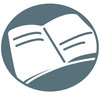 Förslag att jämföra med
Det är viktigt att se till att…
X och Y var med på mötet. 
Kalles och mammas relation är oregelbunden. Kalle har just nu ingen kontakt med sin pappa. 
Lisa växer normalt och barnavårdscentralen har ingen oro för Lisas hälsa. 
Utredaren pratar med föräldrarna på socialtjänstens kontor.
…när Kalle träffar sin mamma.
Utredaren/Vi/Jag bedömer att föräldrarna tillsammans med nätverket kan tillgodose/uppfylla detta behov. 
Utredaren/Jag/Socialtjänsten har övervägt att ge stöd för att Lisa ska få kunskap om mammas psykiska ohälsa.
Utredaren har träffat Kalle i hemmet och pratat med honom och pappan.
Utreda
[Speaker Notes: Utreda/ 6. Dokumentation i beslutsunderlaget/ Övning Skriva så fler förstår, Bild 16]